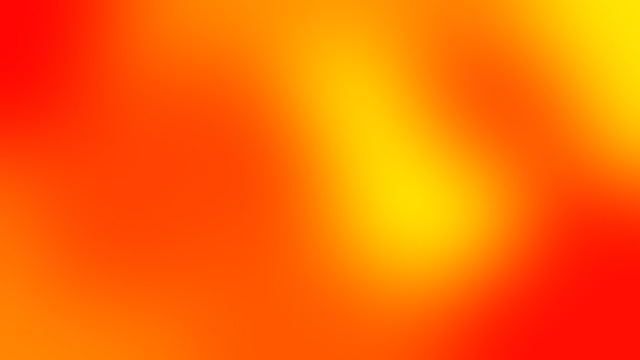 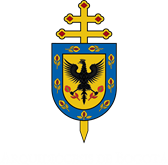 ¿Cómo redactar una noticia? 


Desde el cubrimiento hasta la publicación
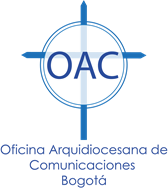 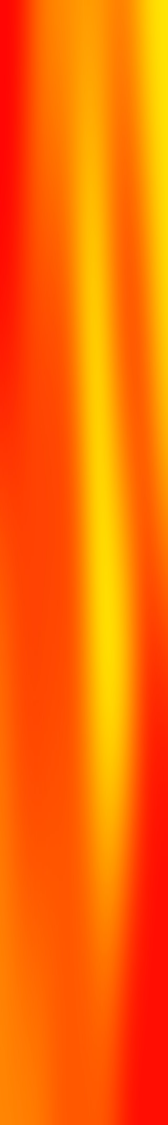 Lo que nos han dicho que es una NOTICIA


Es una información que antes de ser contada 
no se conocía

Es la narración de acontecimientos novedosos que interesan al mayor número de lectores 
-con o sin conexión a dichos sucesos-
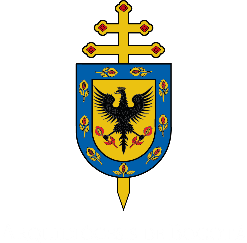 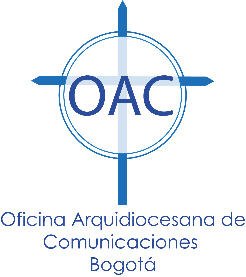 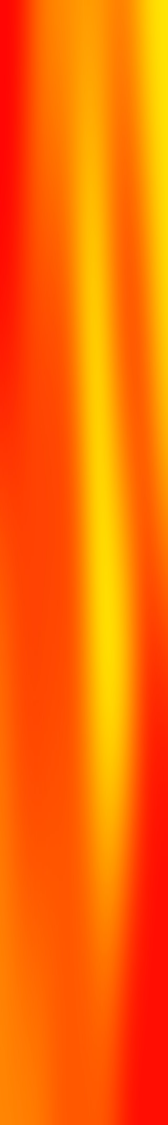 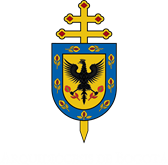 Cómo obtener la información

Ser testigo: Estar presente en el acontecimiento y dar cobertura informativa
Documentación: la información no es nueva en su totalidad
Buscar fuentes: todo aquel que proporciona la información. El mejor periodista es la que más fuentes de información tiene
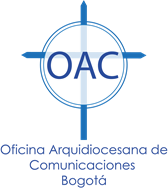 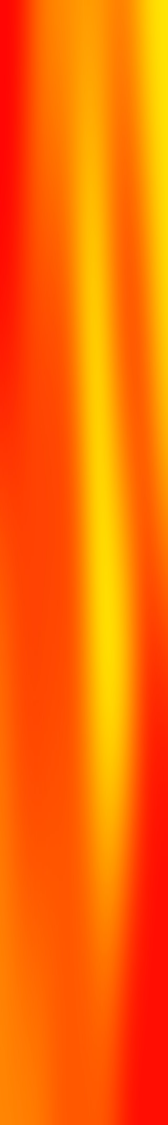 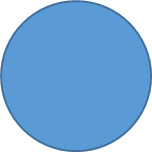 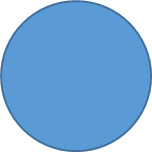 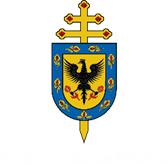 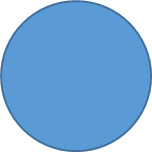 Claridad
Generalidad
Veracidad
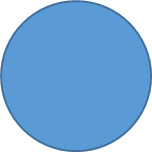 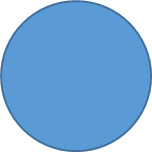 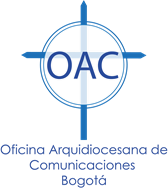 Actualidad
Novedad
Consecuencia
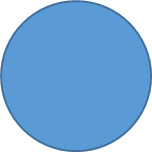 Brevedad
Proximidad
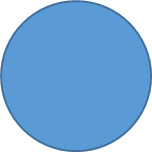 Prominencia
Oportunidad
Interés humano
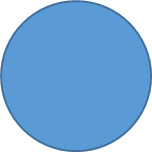 Tema
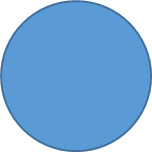 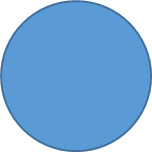 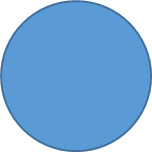 Desenlace
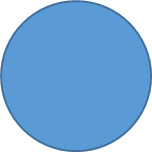 Servicio
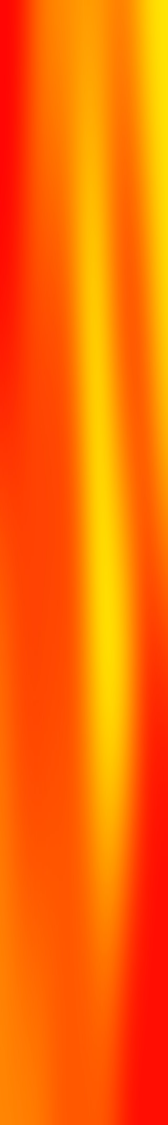 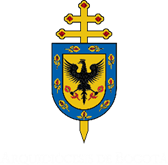 Género Periodístico

El género periodístico se puede definir en función del papel que juega el narrador o emisor del mensaje en relación con la realidad observada
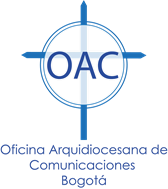 textos de opinión Editorial / artículo / columna / Cartas
textos informativos Noticia / reportaje  / entrevista
textos mixtos Crónica  / crítica
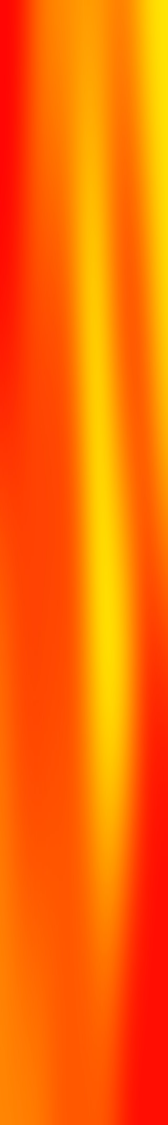 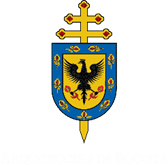 Textos informativos 
tienen como objetivo prioritario la transmisión de informaciones sobre personas, lugares, acciones o acontecimientos
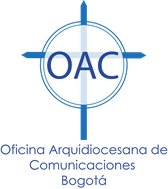 Textos de opinión o interpretativos 
no responden a las características propias de la información, puesto que pretenden divulgar ideas
Textos mixtos 
son una mezcla creativa y abierta de información y opinión
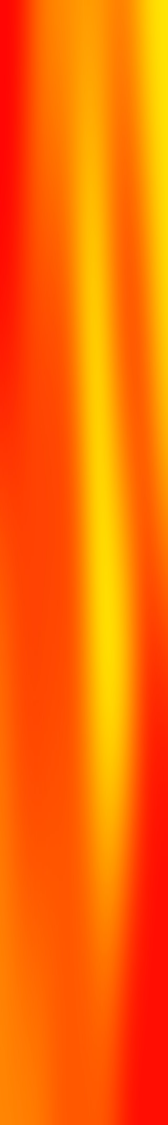 Estructura del texto periodístico


Todos los géneros periodísticos presentan dos o tres partes diferenciadas tipográficamente
 
los titulares, el cuerpo o desarrollo y el lead o entrada
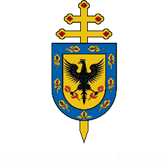 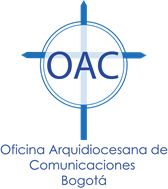 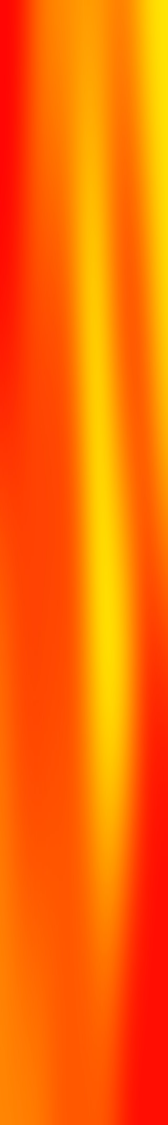 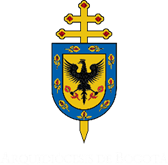 TITULARES
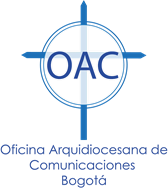 LEAD
CUERPO O DESARROLLO DE LA NOTICIA
Remate
o salida
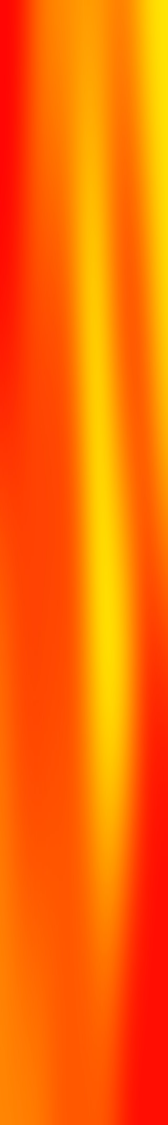 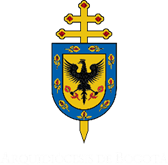 Titulares
Antetítulo / título / subtítulo
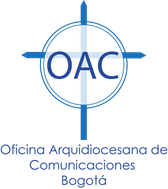 Lead o entradilla:
¿Qué / quién / cuándo / cómo / dónde / por qué  / para qué?
Cuerpo o desarrollo de la noticia:
Datos en orden decreciente / detalles / citas históricas
Remate: 
Conclusión o Salida